Parameters of high-intensity single bunches at 450 GeV
Helga Timkó 
BE-RF-BR
in collaboration with
Theodoros Argyropoulos, Hannes Bartosik, Thomas Bohl, Juan Esteban Müller, Alexey Petrenko, Elena Shaposhnikova
Introduction & motivation
High-intensity single bunches are not only interesting for ‘academic’ purposes, but might be used as an operational physics beam in the future, e.g. for the plasma wake-field acceleration project AWAKE
Two MDs on bunch rotation at SPS flat top have been carried out
Q26, 11th July 2012
Q20, 30th October 2012
Aim: to measure the bunch parameters we can reproducibly achieve and that will impact the design of the wake-field acceleration experiment
Shortest possible bunch length, smallest emittances, highest intensity
Reproducibility/spread of these parameters (also important!)
From the operational point of view, stability is also an issue
22nd November 2012
LIU-SPS BD WG
2
Q26: Experimental setup
Fast acceleration cycle to 450 GeV, 4.7 s long – could be operational for AWAKE
High intensity single bunches
Losses increase with intensity (10—13 %)
Constant 7 MV: bunch lengths measured on flat top as a reference
Bunch rotation: done at flat top	
Fast (~ 1 ms) rise of the 200 MHz RF voltage from 2 MV to 5.8 MV
The 800 MHz RF system was on for beam stability (V800 = 0.1 MV at flat top)
No controlled emittance blow-up (as for LHC beams) – maybe needed for highest intensities, see below
22nd November 2012
LIU-SPS BD WG
3
Optimization…
Cycle was not optimised: bucket area increases during acceleration
Bad for stability
The MD cycle starts to deviate significantly around 2.5 – 3 s
A constant bucket area for the fast cycle would give some-thing like this:
See AB-Note-2006-018 RF
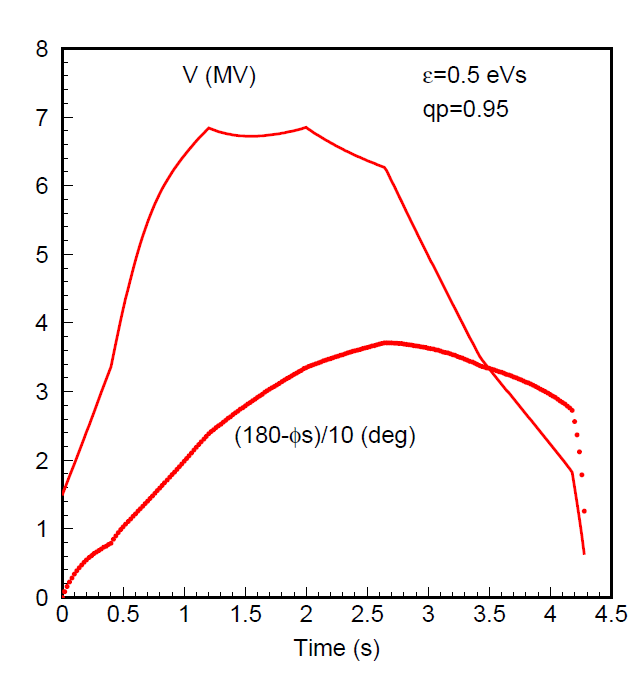 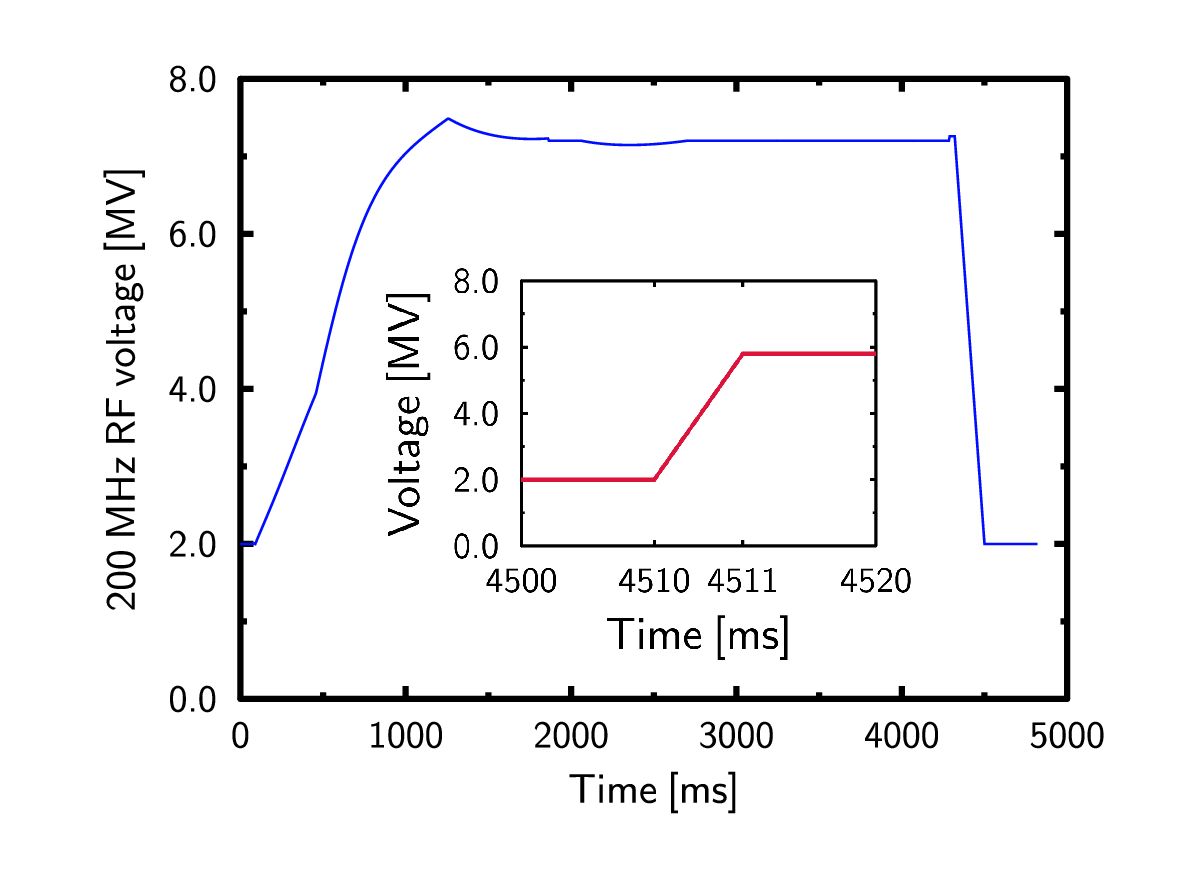 22nd November 2012
LIU-SPS BD WG
4
Q26: Instabilities
For the measured intensity range in most cases: instability at the end of the ramp
A blow-up is usually seen, too, which has a stabilizing effect
A controlled blow-up for operation is preferable; could improve reproducibility
In 2 out of 10 cases, bunches were very long (in single RF)
Where V is too high…
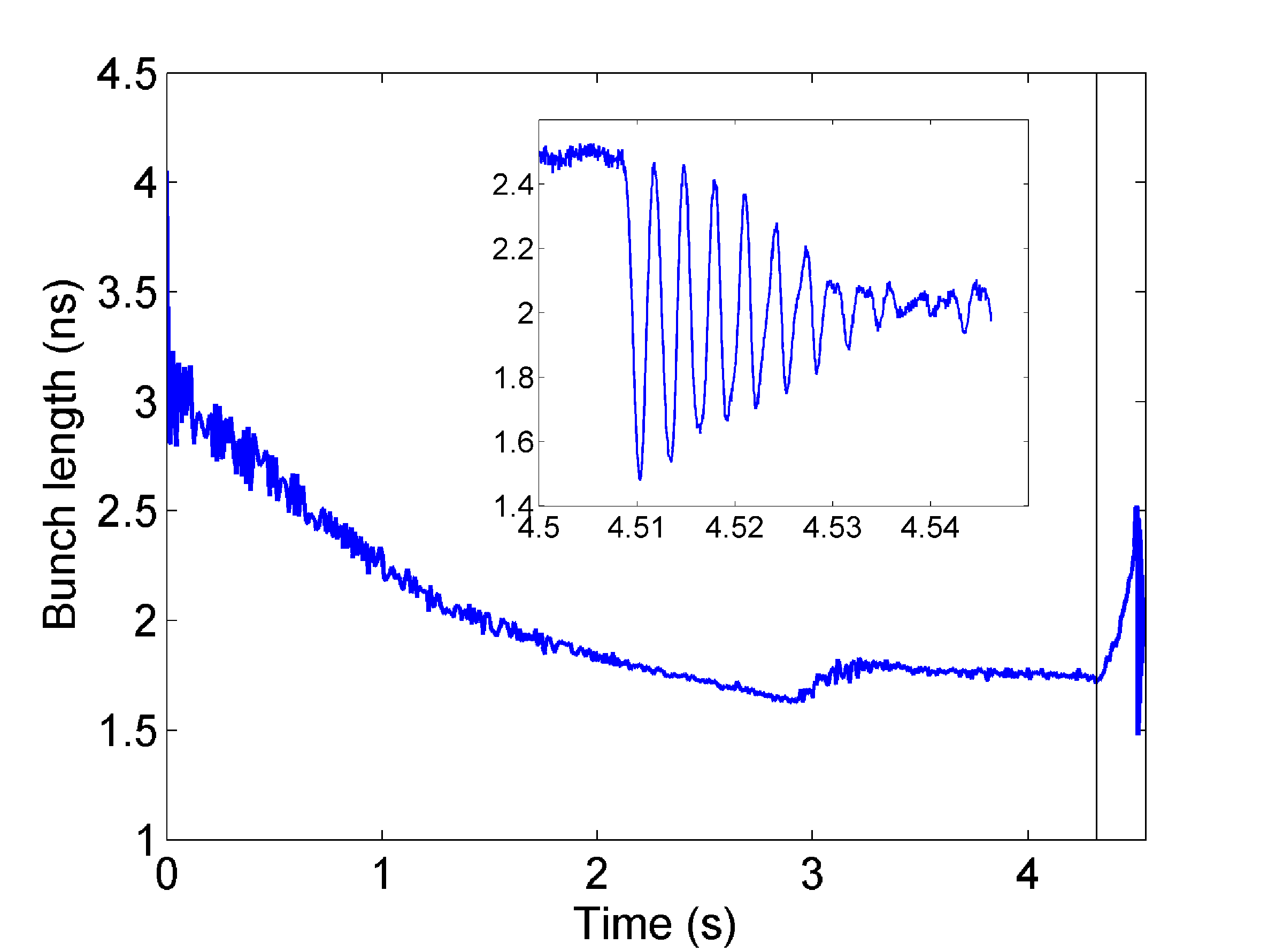 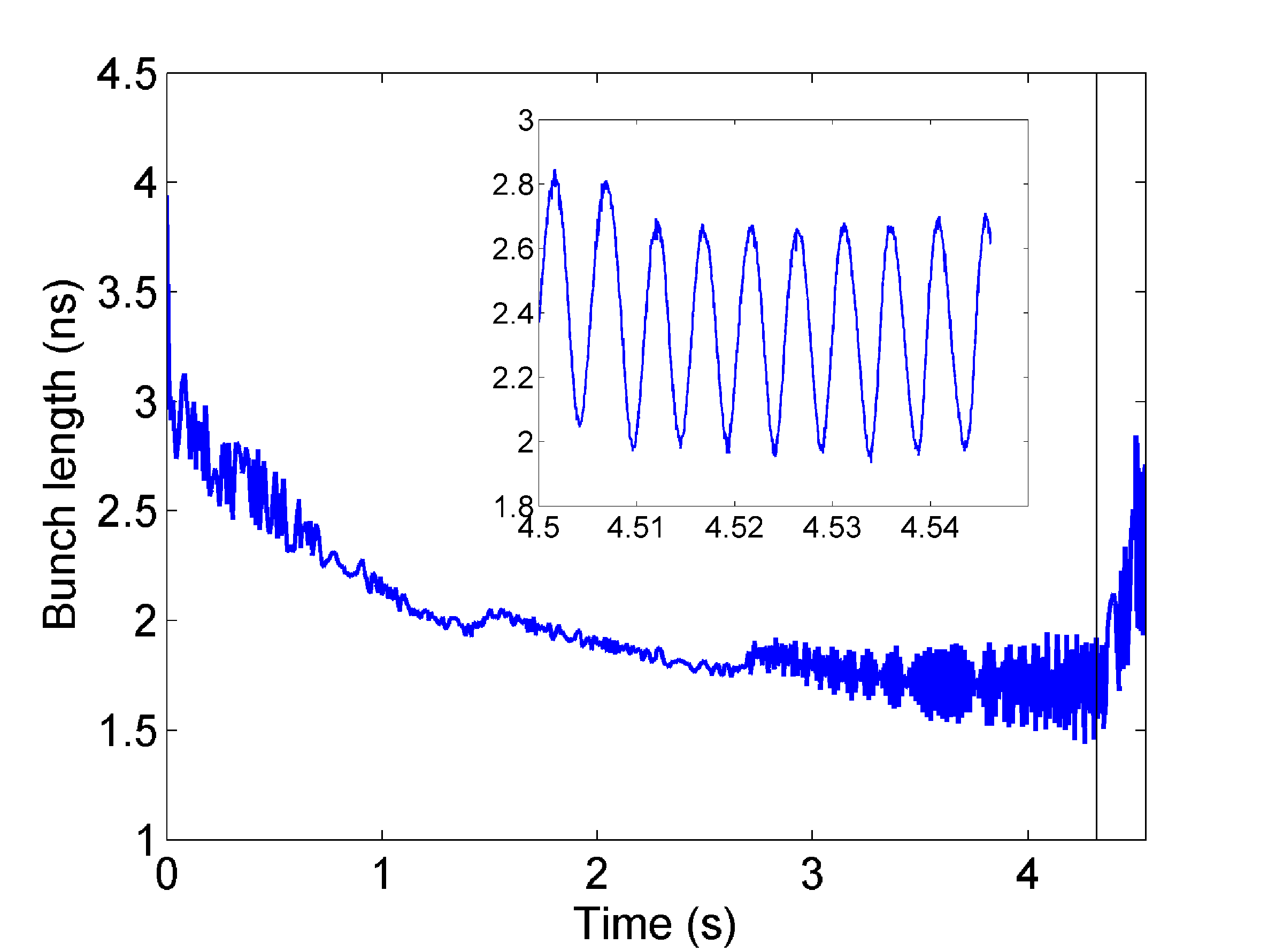 22nd November 2012
LIU-SPS BD WG
5
Q26: Bunch length
Bunch length on FT at 2 MV, before rotation:
	(2.39  0.11) ns
Bunch length after rotation (¼ Ts ):
	(1.52  0.12) ns
Intensity variation at 450 GeV (due to int. reduction in PSB):
	(2.6 ... 3.6)  1011 ppb
Keeping 7 MV at flat top:
	1.65 ns
22nd November 2012
LIU-SPS BD WG
6
Q26: Longitudinal emittance
Measured just before the rotation
Uncontrolled emittance blow-up during ramp (~ 0.35 eVs injected), then no dependence of bunch length/emittance on intensity at 450 GeV
The large scatter of the data points might be due to instabilities
The cycle was not optimal
We don’t have much statistics…
22nd November 2012
LIU-SPS BD WG
7
Q26: Transverse emittance
Typical transverse emittance at 450 GeV for high-intensity single bunches in Q26
Data from another MD with a long LHC cycle (7.2 s ramp) 
Losses up to 10 %
Round beam, in principle...
Courtesy of H. Bartosik
22nd November 2012
LIU-SPS BD WG
8
Q20: Experimental setup
Fast acceleration cycle to 450 GeV
High intensity single bunches
Losses: 7—13 %, increase with intensity
Bunch rotation: Fast (~ 1 ms) rise now from 2 MV to 7.7 MV
Due to hardware improvement
Adiabatic (10 ms) voltage increase to 8 MV as a reference
The 800 MHz RF system was on for beam stability (we tried different voltages at flat top)
No controlled emittance blow-up (as for LHC beams) – maybe needed for highest intensities, see below
22nd November 2012
LIU-SPS BD WG
9
Setting up the cycle
We tried to keep a constant bucket area throughout most of the cycle
For stability, a too high voltage should be avoided
At flat top, the voltage had to be increased to compensate the potential well distortion
The higher the intensity, the more voltage is needed
At lower intensities
At higher intensities
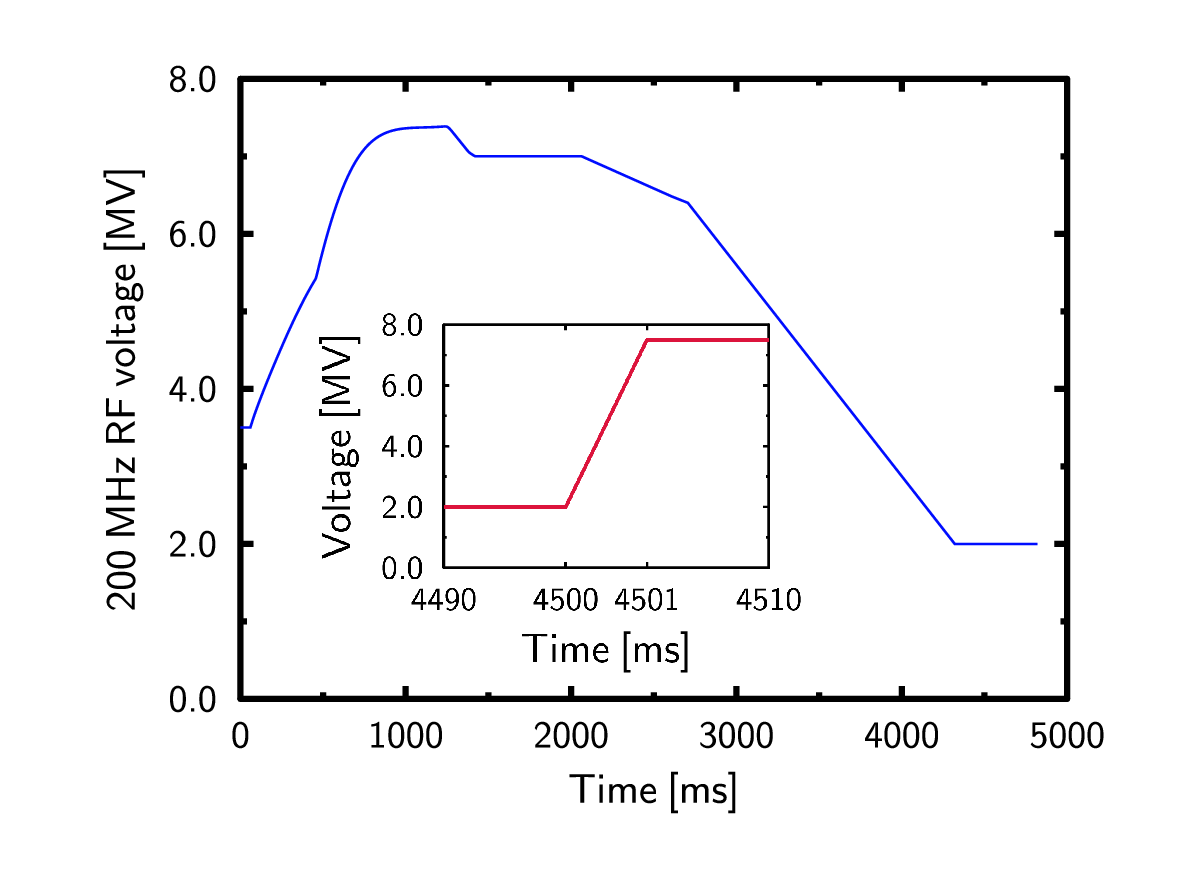 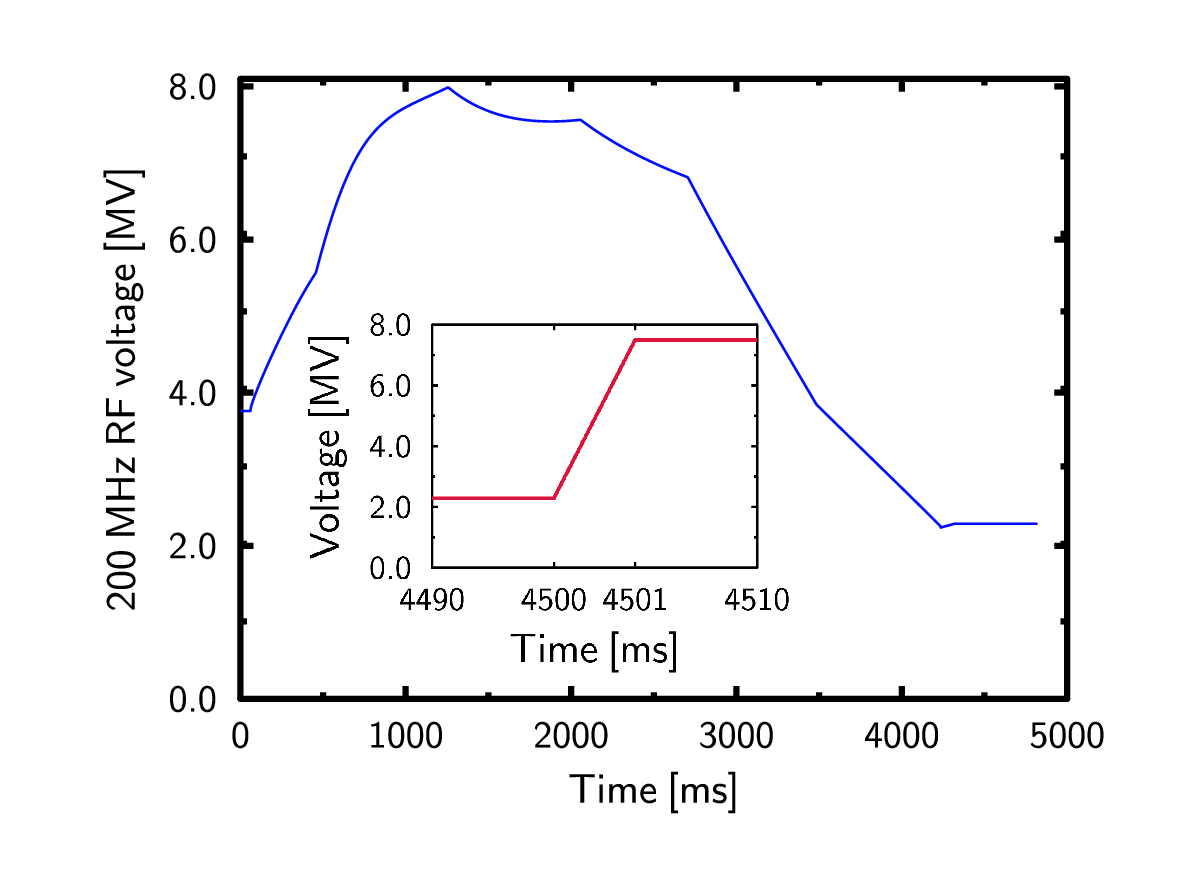 22nd November 2012
LIU-SPS BD WG
10
Q20: Stability
Instabilities, if present, were less violent, but still led to blow-up
Double RF in all cases
All rotated bunches usable
A smaller controlled emittance blow-up than for Q26 would probably be sufficient to improve reproducibility
At lower intensities (≤ 3  1011 ppb), the beam is typically stable
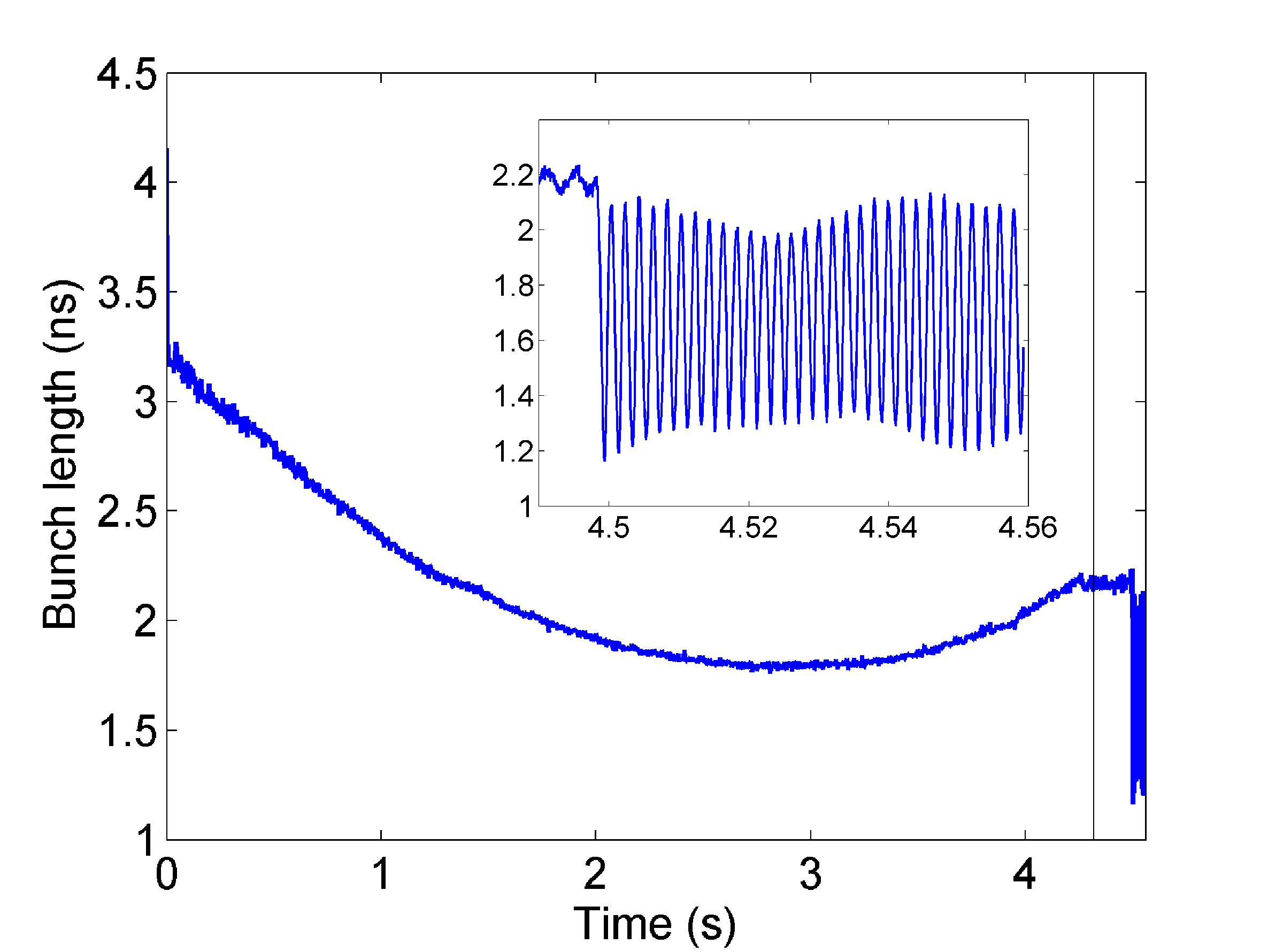 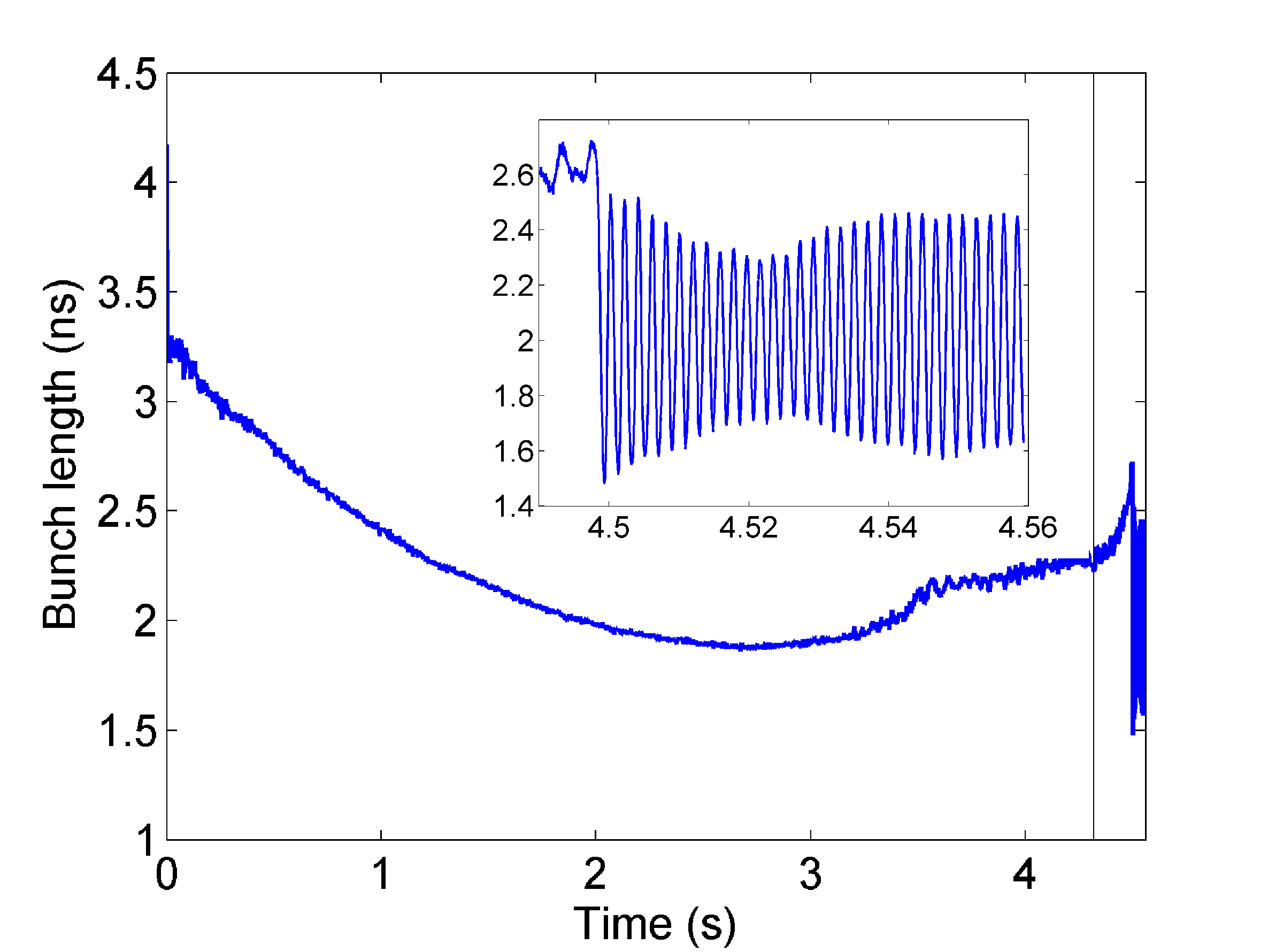 22nd November 2012
LIU-SPS BD WG
11
Q20: Bunch length Measured in two intensity ranges
Before rotation
Bunch length on FT at 2 MV, before rotation:
	(2.38  0.10) ns (set I)
	(2.52  0.12) ns (set II)
Bunch length after rotation (¼ Ts ):
	(1.19  0.05) ns (set I)
	(1.34  0.09) ns (set II)
Intensity
	(2.2 … 2.6)  1011 ppb (I)
	(2.7 … 3.8)  1011 ppb (II)
Adiabatic shortening:
	1.6 ns for 2.8  1011 ppb
After rotation
Set II
Set I
22nd November 2012
LIU-SPS BD WG
12
Q20: Longitudinal emittance
For future operation, intensities of up to 3—4  1011 ppb are considered
The corresponding longitudinal emittance: 0.55 – 0.7 eVs
The calculation of the emittance doesn’t take the potential well distortion into account
Instability not visible below 3  1011 ppb (maybe no blow-up?)
22nd November 2012
LIU-SPS BD WG
13
Q20: Transverse emittance
Measurements with wire scanners are not very accurate ( 20 %)
Difference in H and V component might be just due to different wire scanners
Round beam, in principle...
22nd November 2012
LIU-SPS BD WG
14
Comparison
In measurements with the Q26 optics, the cycle was not optimized
Less voltage for rotation, more instabilities
Direct comparison cannot be made
Adiabatic scaling of bunch lengths: τ’/τ = (V/V’)¼  
Not applicable for rotation, but gives an idea of what could have been obtained with a rotation of 7.7 MV instead of 5.8 MV: 1.52  1.42 ns
22nd November 2012
LIU-SPS BD WG
15
Conclusions
Single bunch parameters were measured in the SPS at 450 GeV in Q26 and Q20 with/without bunch rotation, primarily for AWAKE
Which optics is preferable, Q20 or Q26?
Q26 was not optimized, so results cannot be directly compared
Instabilities in Q26 were more severe, but we might be able to improve this
Similar bunch lengths are achievable before and after rotation 
Q20 has a higher threshold is probably preferable for stability
Both transverse and longitudinal instability thresholds are higher for Q20
Transverse emittances are probably slightly lower for Q20 optics (TBC)
The higher the intensity, the more the bunch parameters will vary
Reproducibility might be an issue for the plasma experiment
22nd November 2012
LIU-SPS BD WG
16